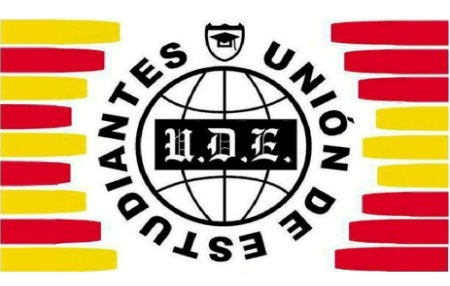 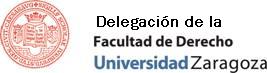 Taller primeros auxilios.
Viernes 22 de Noviembre
A las 12:30
Salón de Grados